Teaching the Philadelphia (Constitutional)  ConstitutionLorri GloverSaint Louis University
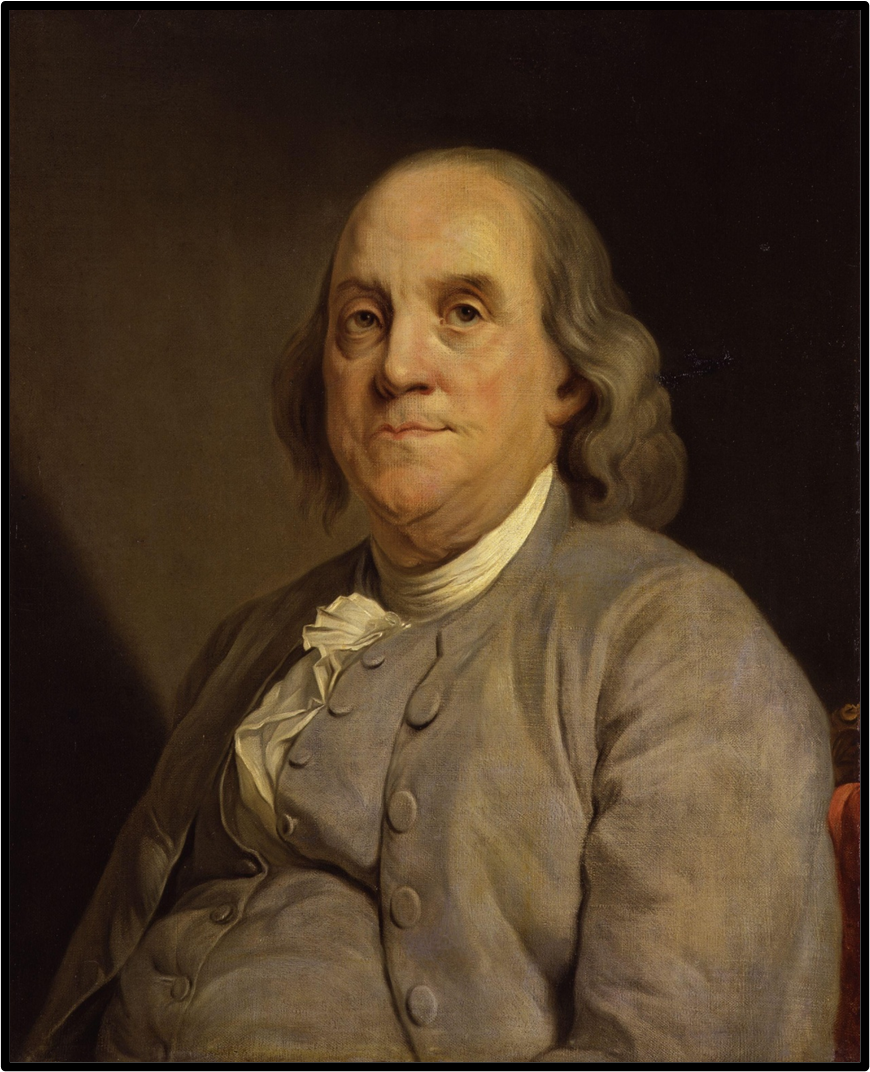 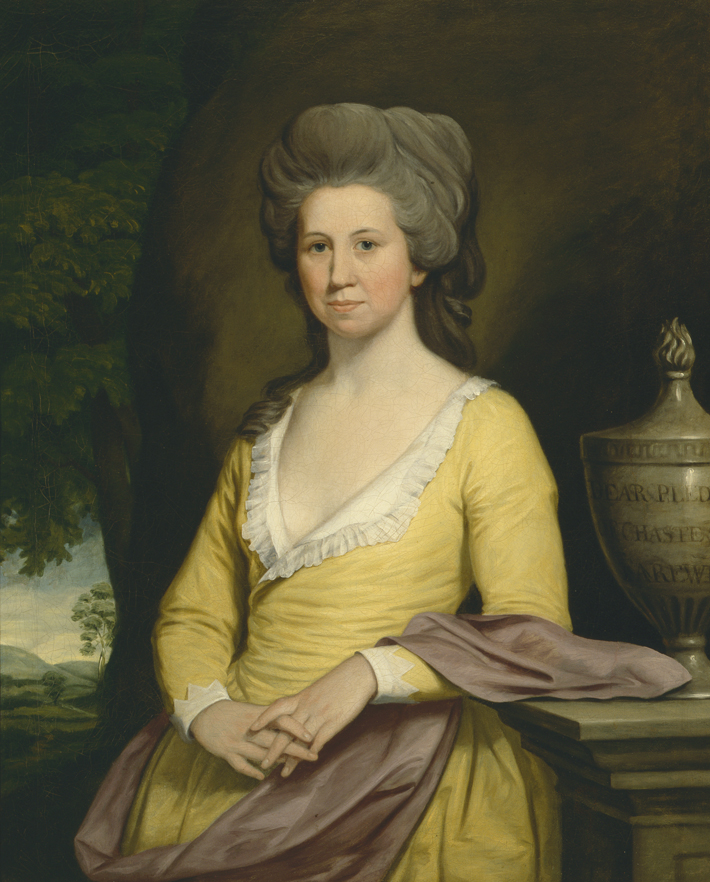 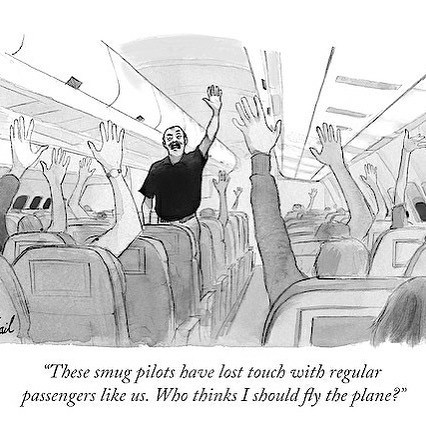 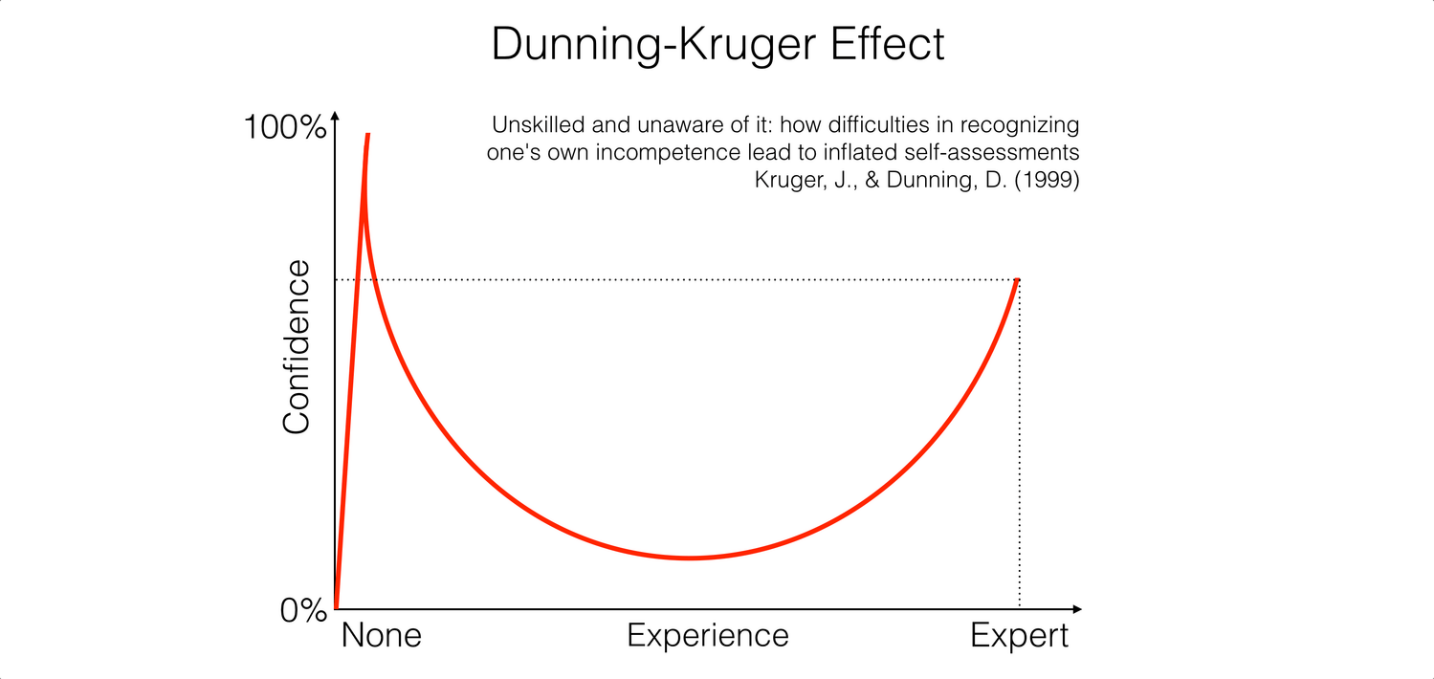 U.S. Constitution, Article 1, Section 8:“To make all laws which shall be necessary and proper for carrying into execution the foregoing powers, and all other powers vested by this Constitution in the government of the United States, or in any department or officer thereof.”
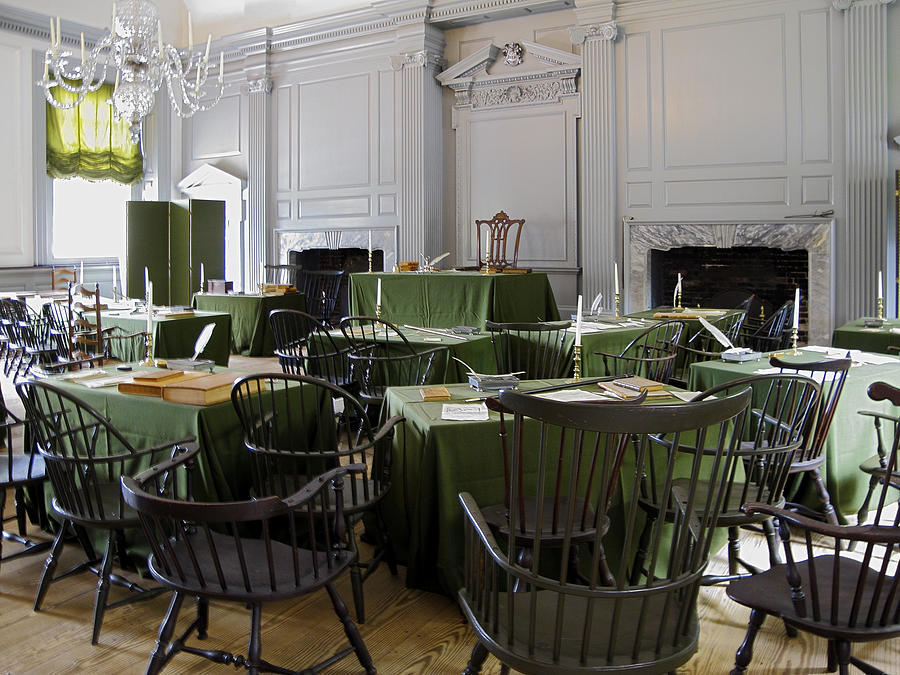 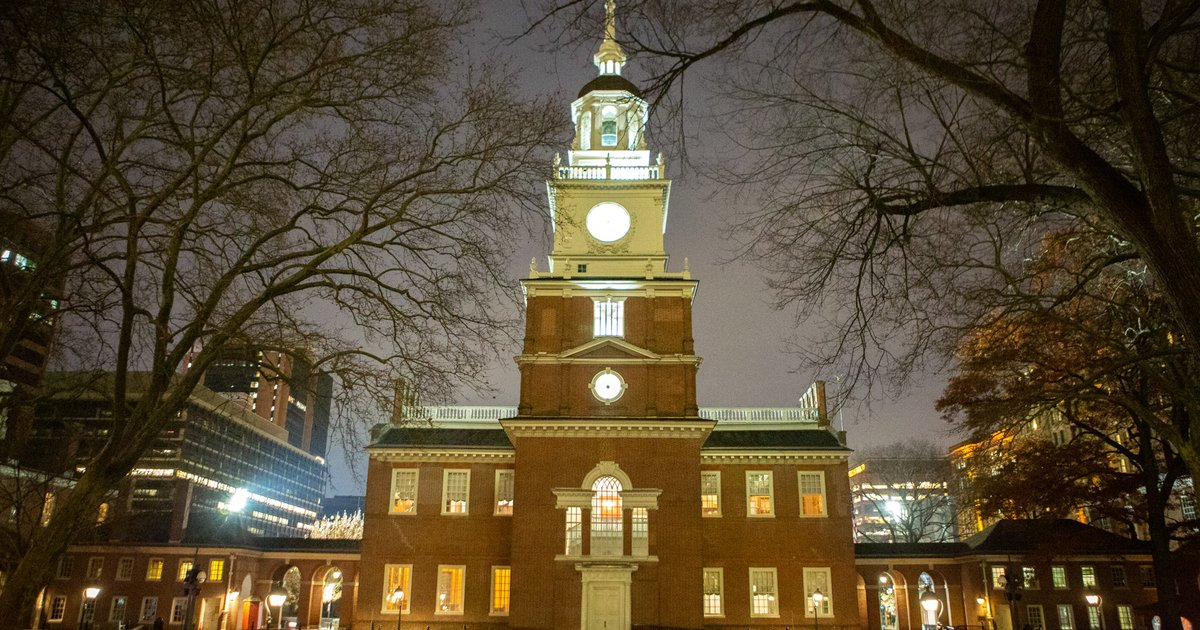 Philadelphia Convention, 1787Ratification Debates, 1787-1788First Congress, 1789-1790
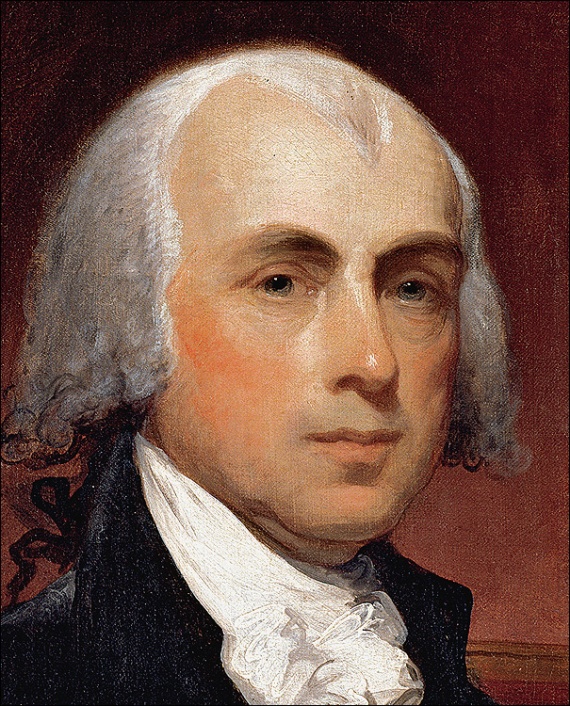 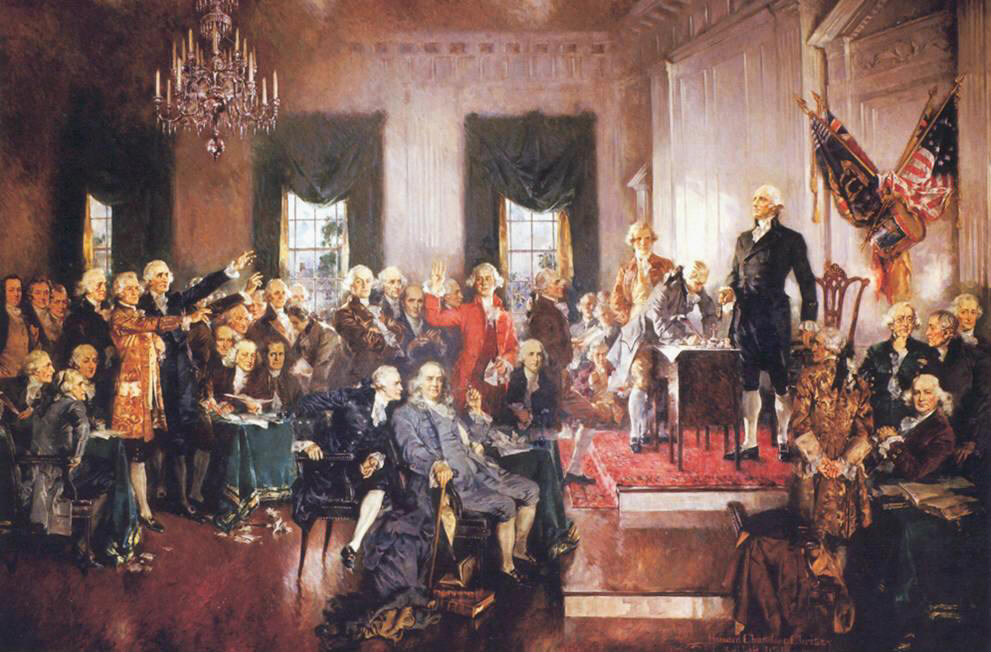 https://avalon.law.yale.edu/subject_menus/debcont.asp
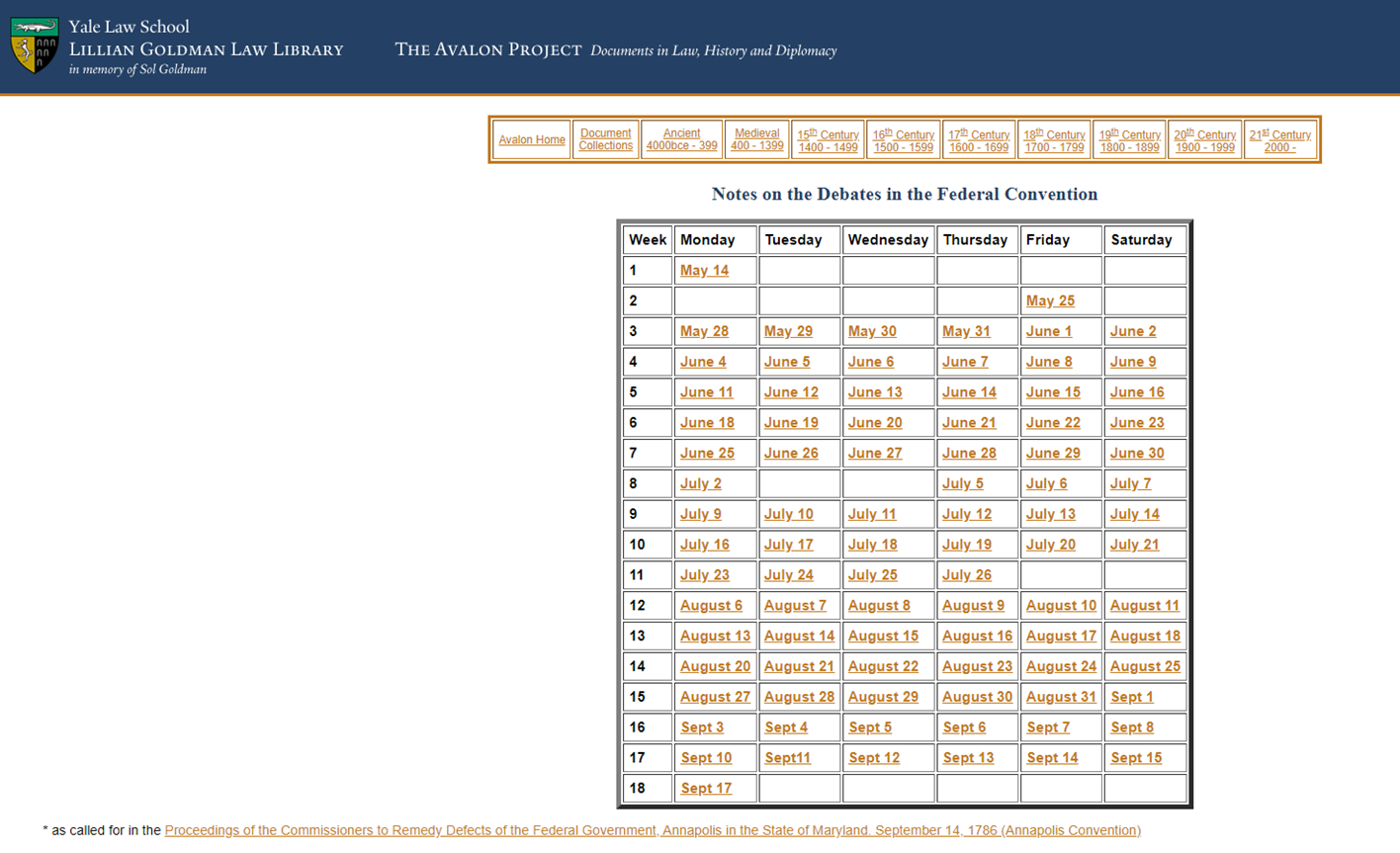 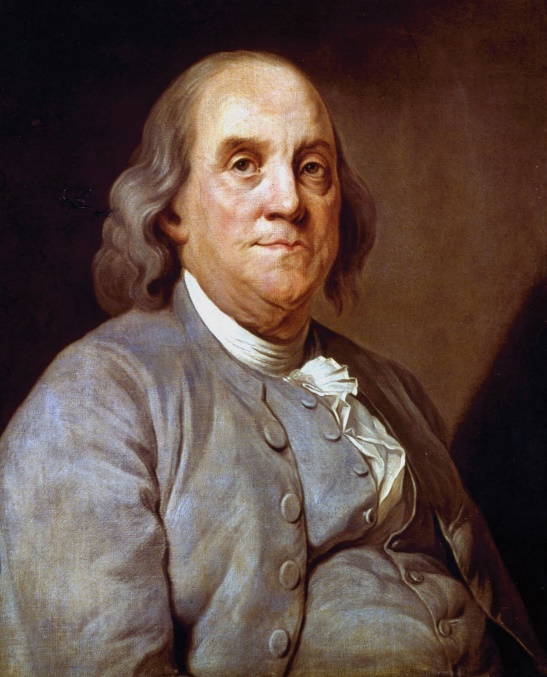 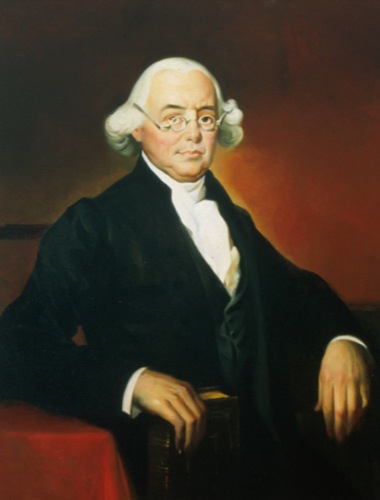 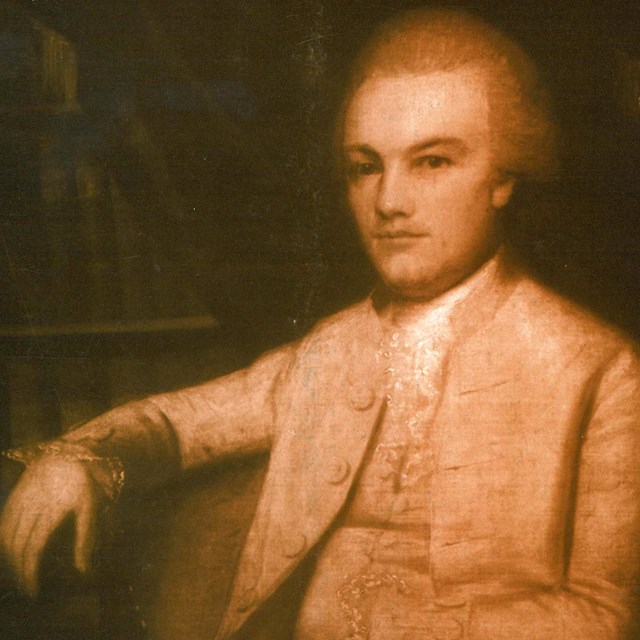 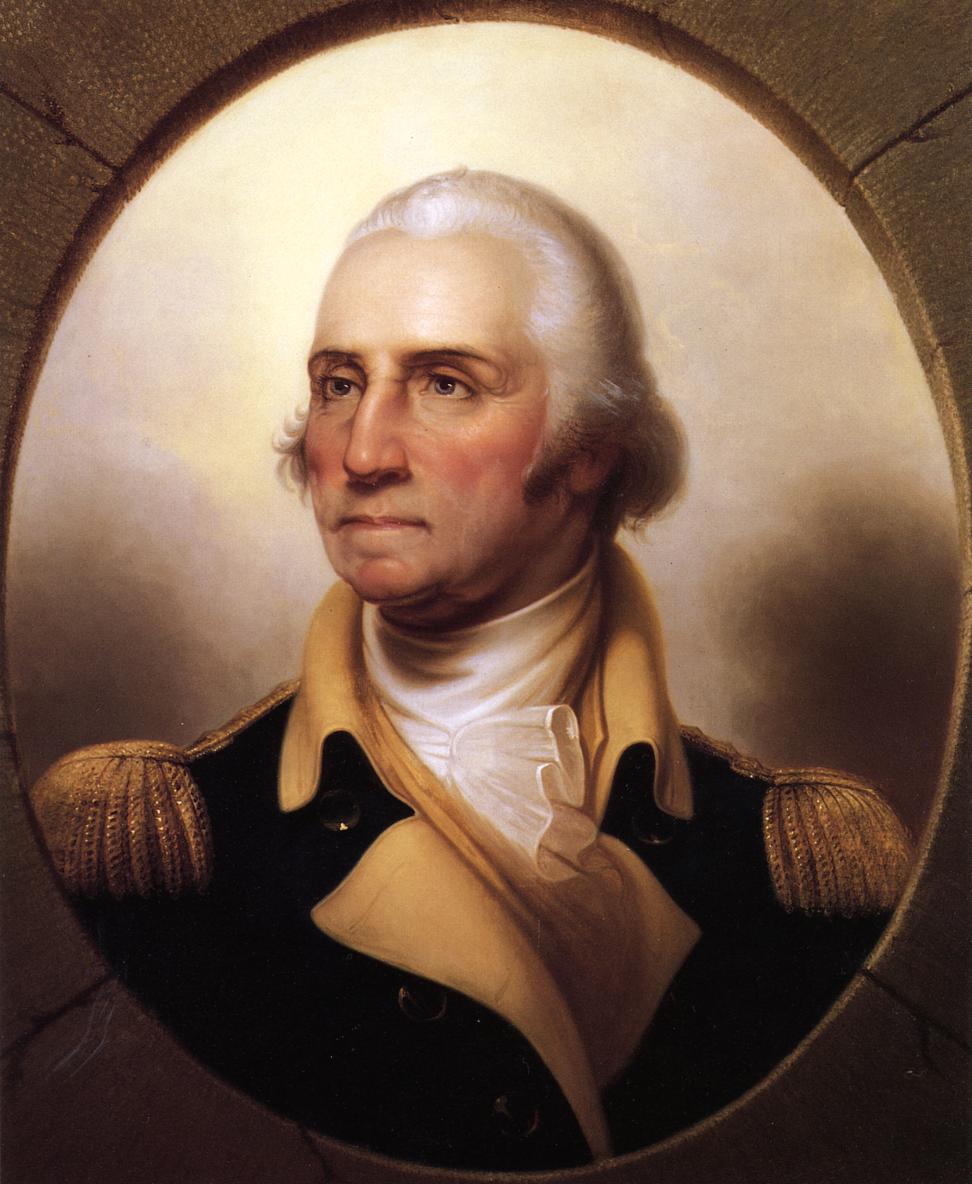 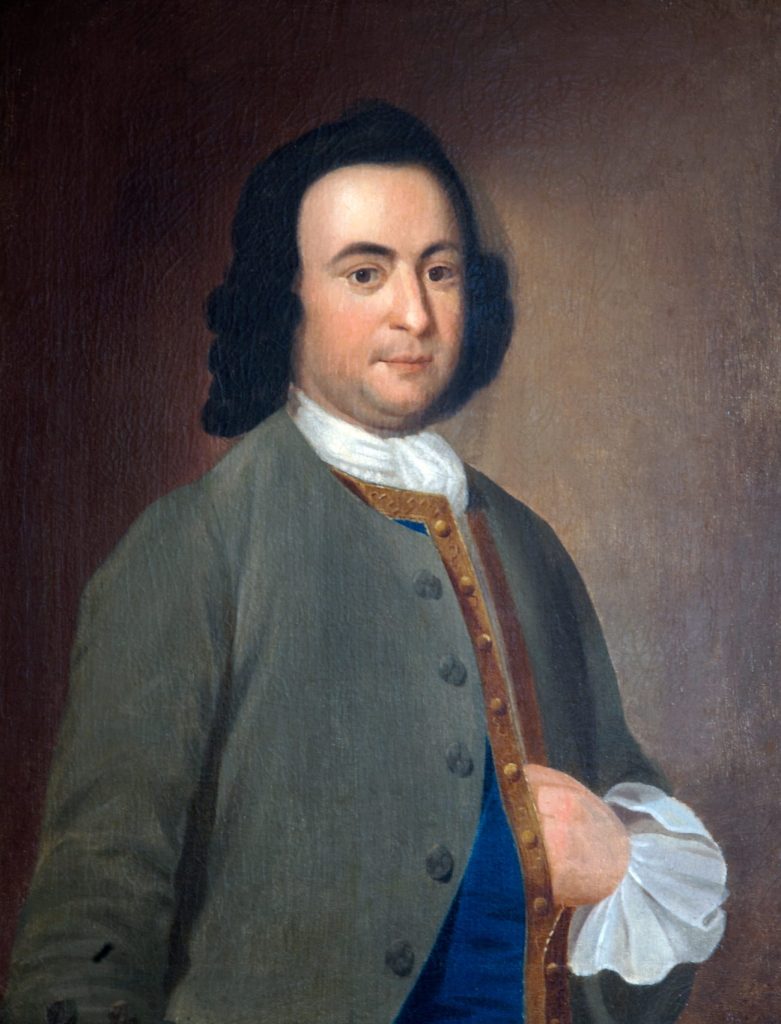 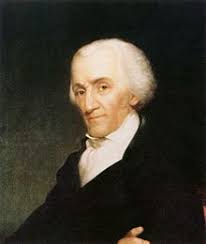 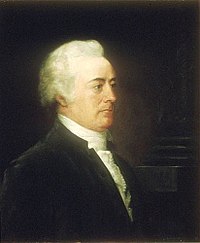 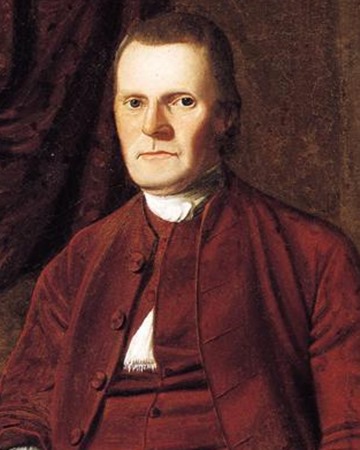 Philadelphia Convention, 1 June 1787 (edited and paraphrased excerpts)		 For full text, see https://avalon.law.yale.edu/subject_menus/debcont.asp			 The Committee of the Whole turned to resolution 7: “that a national Executive be instituted, to be chosen by the national Legislature, for the term of ____ years and to be ineligible thereafter.” JAMES WILSON (Pennsylvania) I move that the executive consist of a single person. CHARLES PINKNEY (South Carolina) I second the motion. A considerable pause ensued. GEORGE WASHINGTON (Virginia) Shall I call the question? BENJAMIN FRANKLIN (Pennsylvania) This is a point of great importance and I wish that the gentlemen would deliver their sentiments on it before the question is put to a vote. JOHN RUTLEDGE (South Carolina) Gentlemen are shy on this and other subjects. They appear to suppose themselves precluded, by having frankly disclosed their opinions, from afterwards changing them. I do not take this to be at all the case. ROGER SHERMAN (Connecticut) I consider the executive magistracy as nothing more than an institution for carrying the will of the legislature into effect, the person or persons ought to be appointed by and accountable to the legislature only, which is the depositary of the supreme will of the society. JAMES WILSON (Pennsylvania) I prefer a single magistrate, as giving most energy, dispatch, and responsibility to the office. ELBRIDGE GERRY (Massachusetts) I favor the policy of adding a council to the executive in order to give weight and inspire confidence. JAMES WILSON (Pennsylvania) I move that the blank for the term of duration should be filled with three years. While I prefer this short period, I assume that a re-eligibility would be provided for. CHARLES PINKNEY (South Carolina) I move for seven years. ROGER SHERMAN (Connecticut) I support three years and am against the doctrine of rotation as it throws out of office the men best qualified to execute its duties. GEORGE MASON (Virginia) I recommend seven years at least, but I favor prohibiting a re-eligibility.
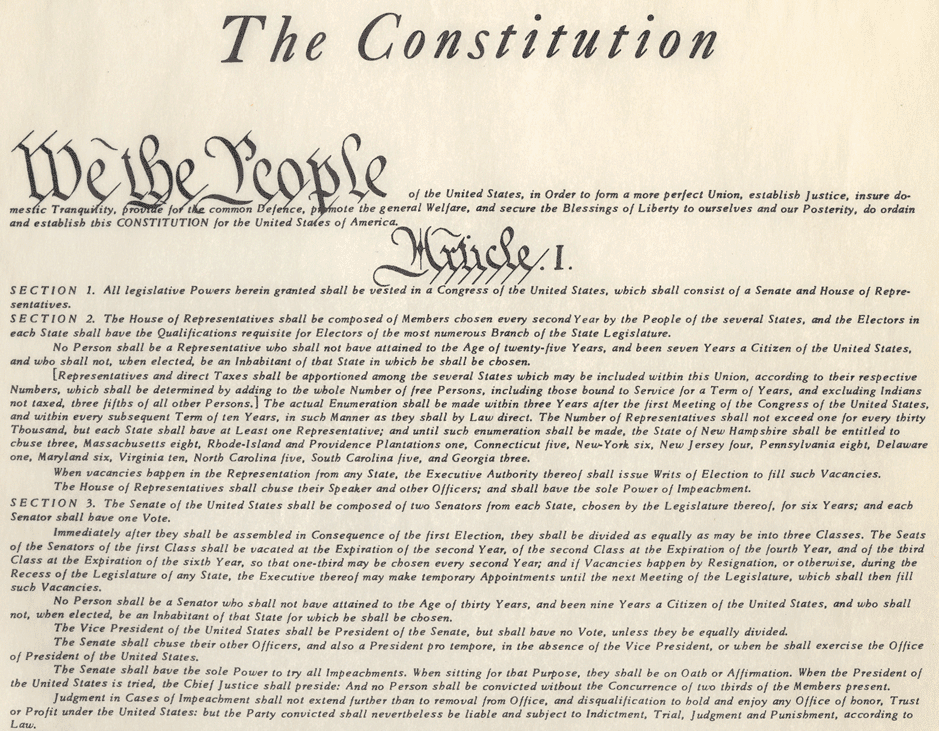 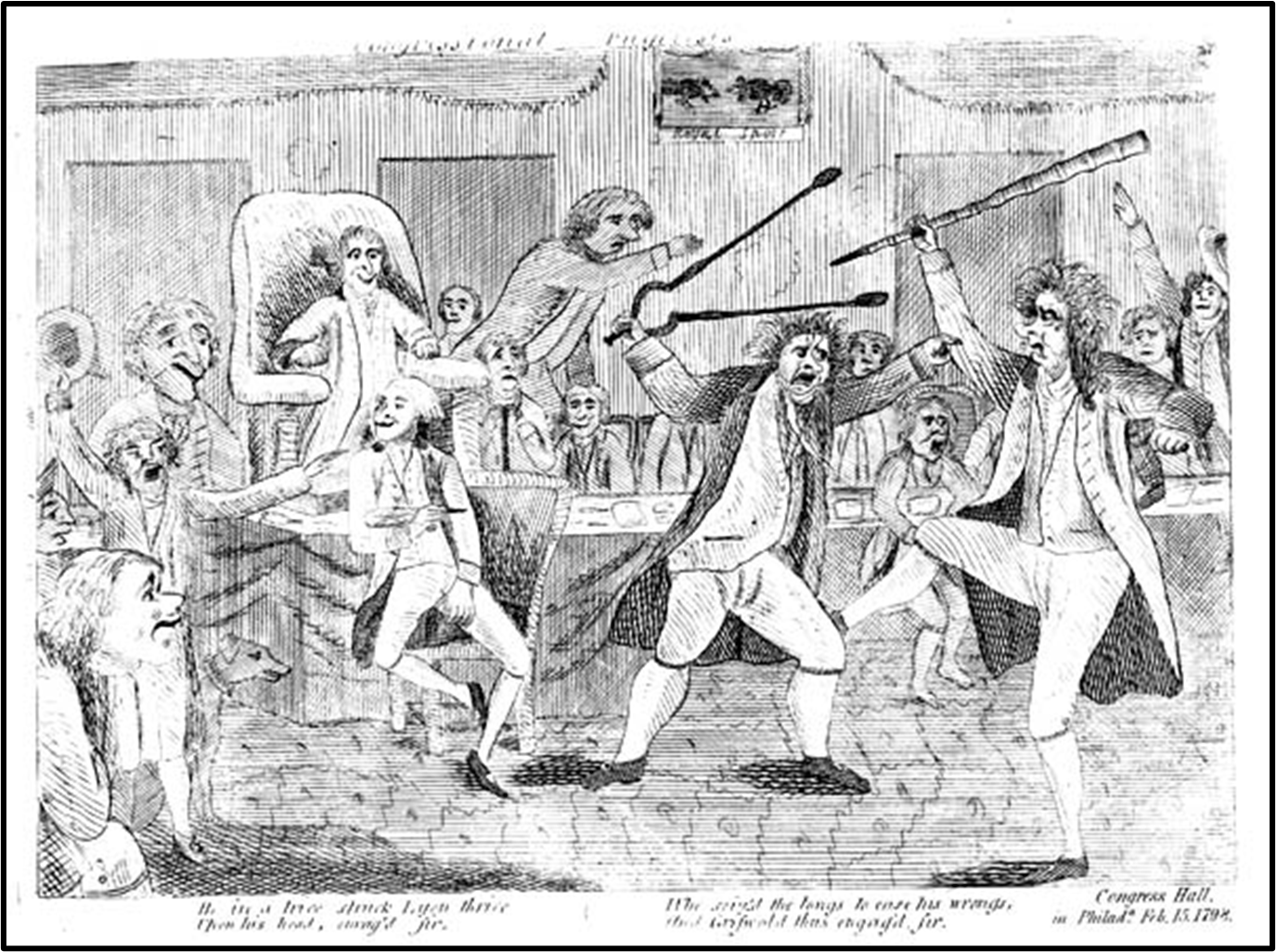 Checks and Balances
Executive 					Legislative	
Veto  Power (“Negative”) 			 	Override Veto
Recess Appointments				Approve Appointments
Commander in Chief				Enact Taxes & Allot Money
Appoint Judges					Impeachment
Pardon 						Initiate Amendments



				                 Judiciary
				                Judicial Review
To What End?
Checking the power of the federal government
Ensuring that sovereignty rests with the people
Protecting the rights of citizens, individually and collectively
Promoting a just republic, which advances the interests of the nation as a whole
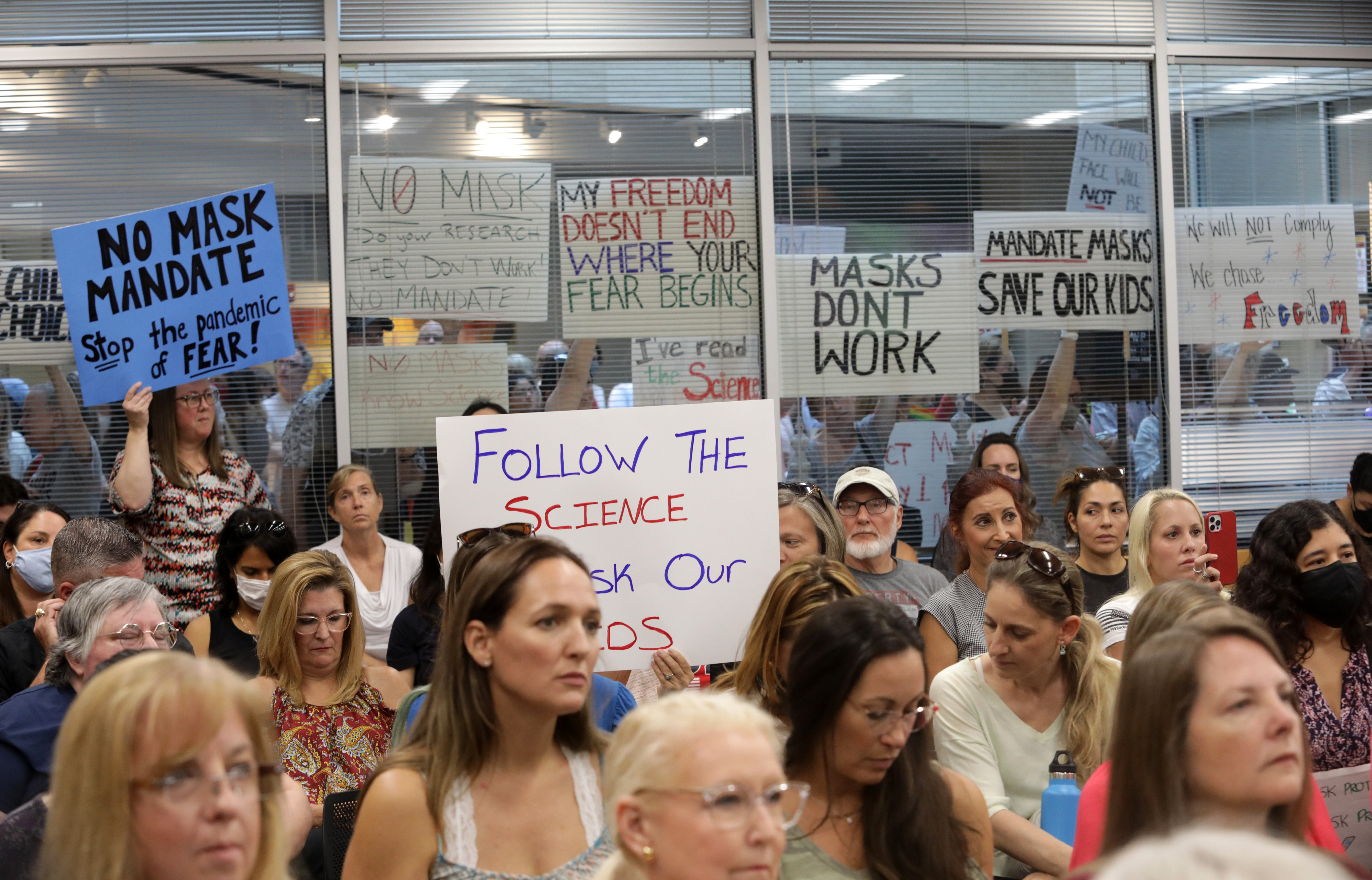 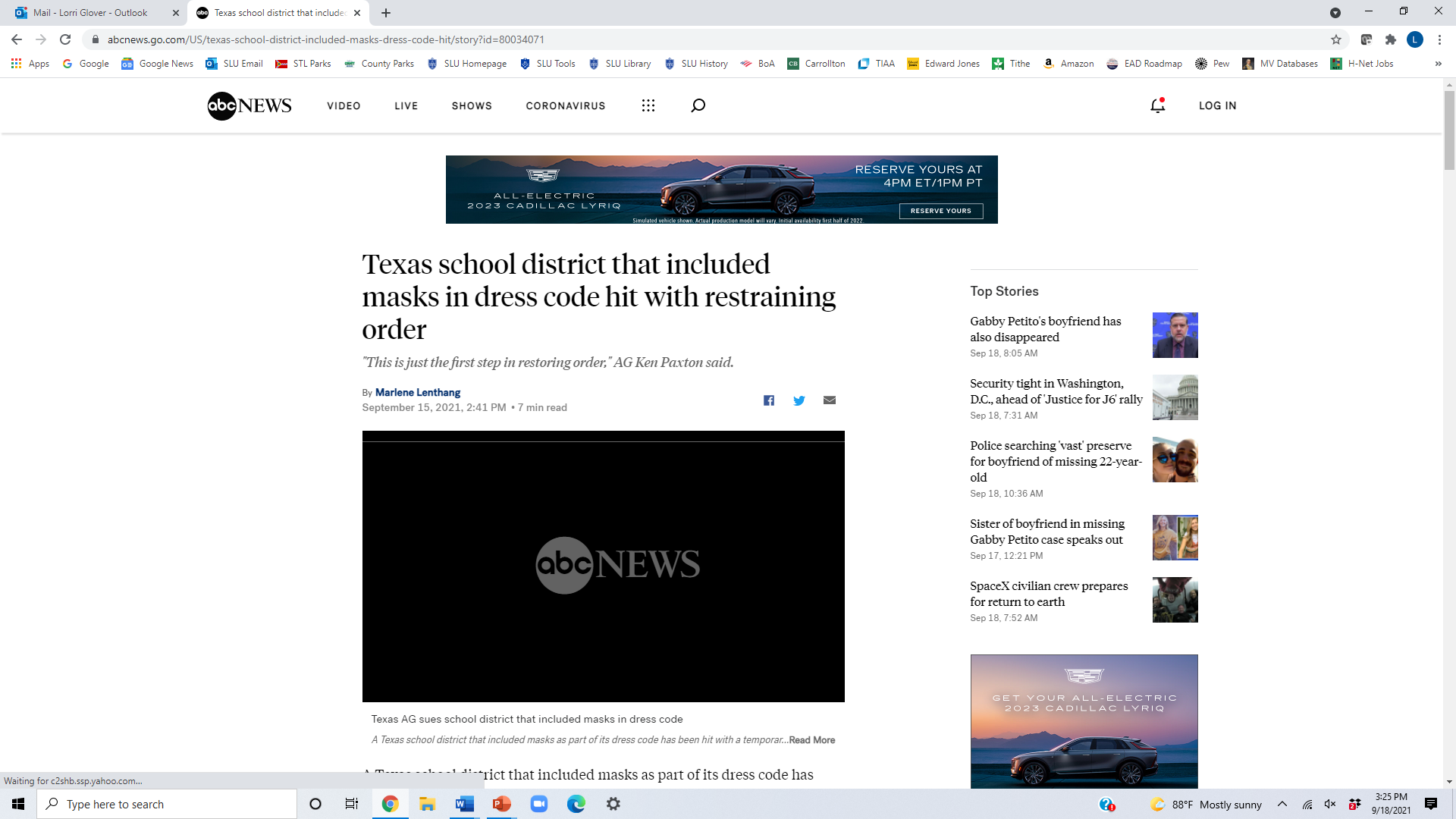 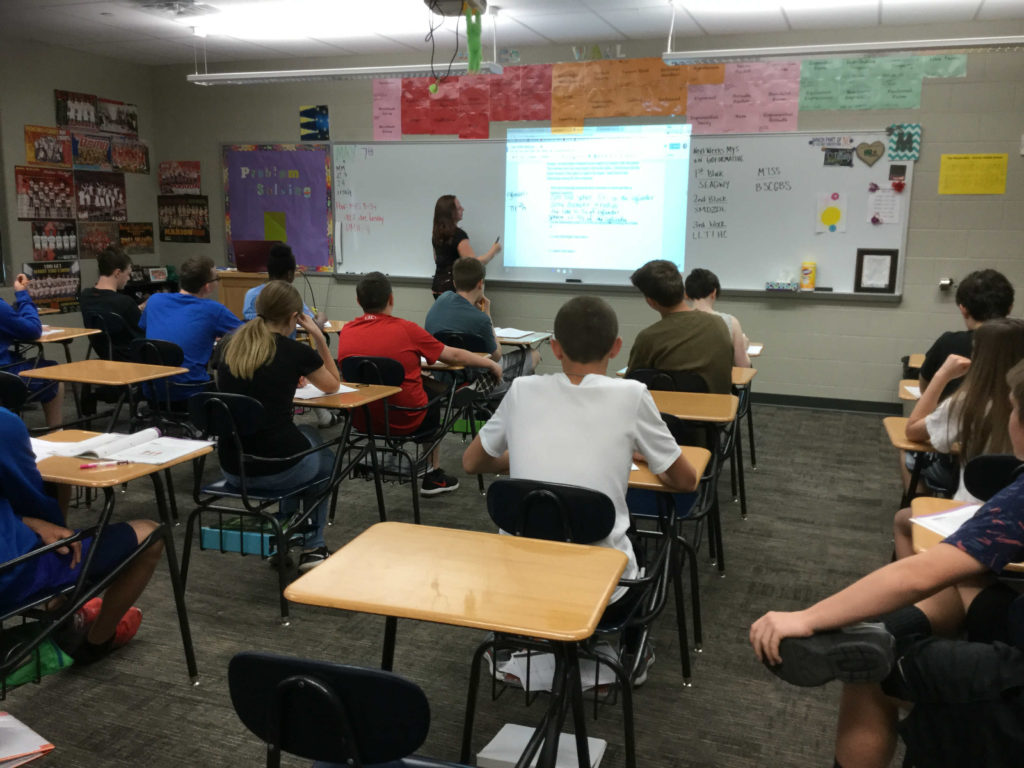 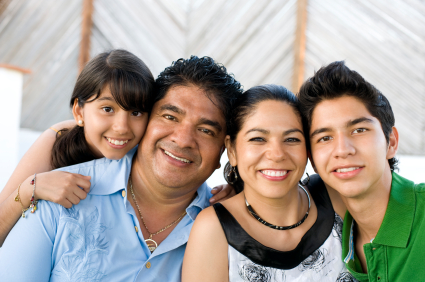 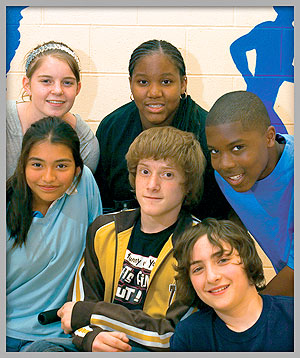 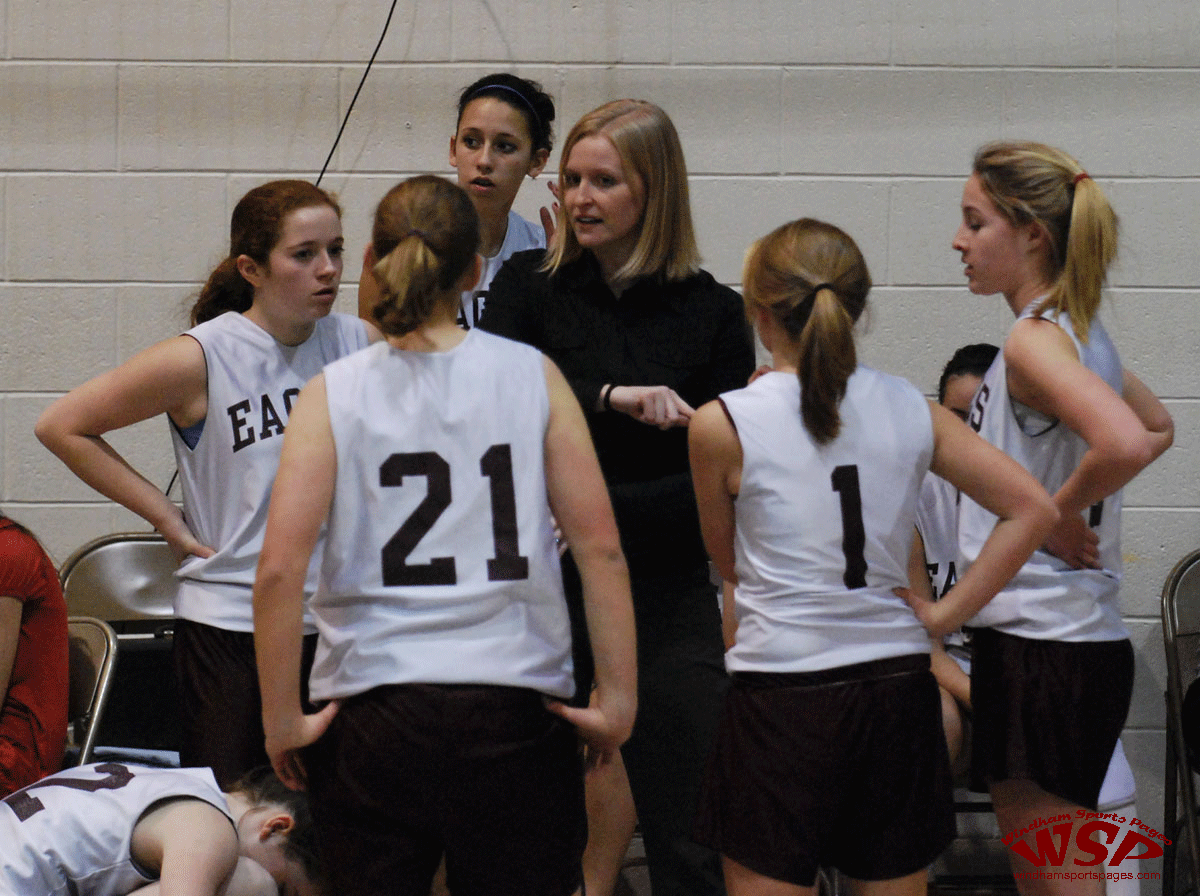 Representation, 2020https://www2.census.gov/programs-surveys/decennial/2020/data/apportionment/apportionment-2020-table01.pdf
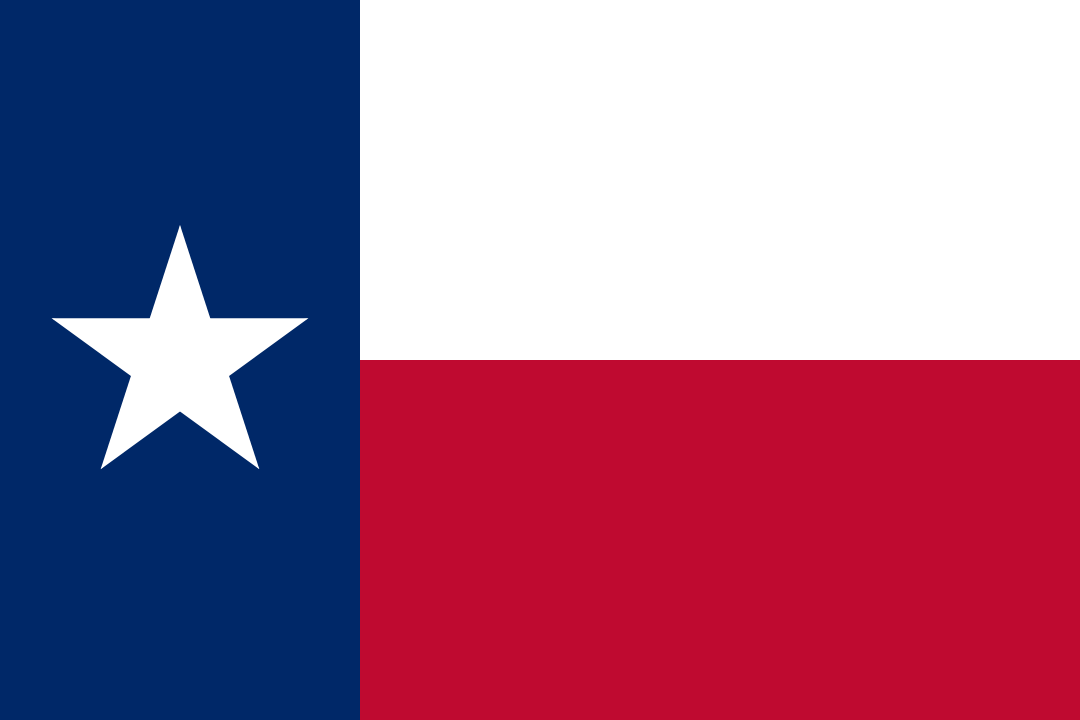 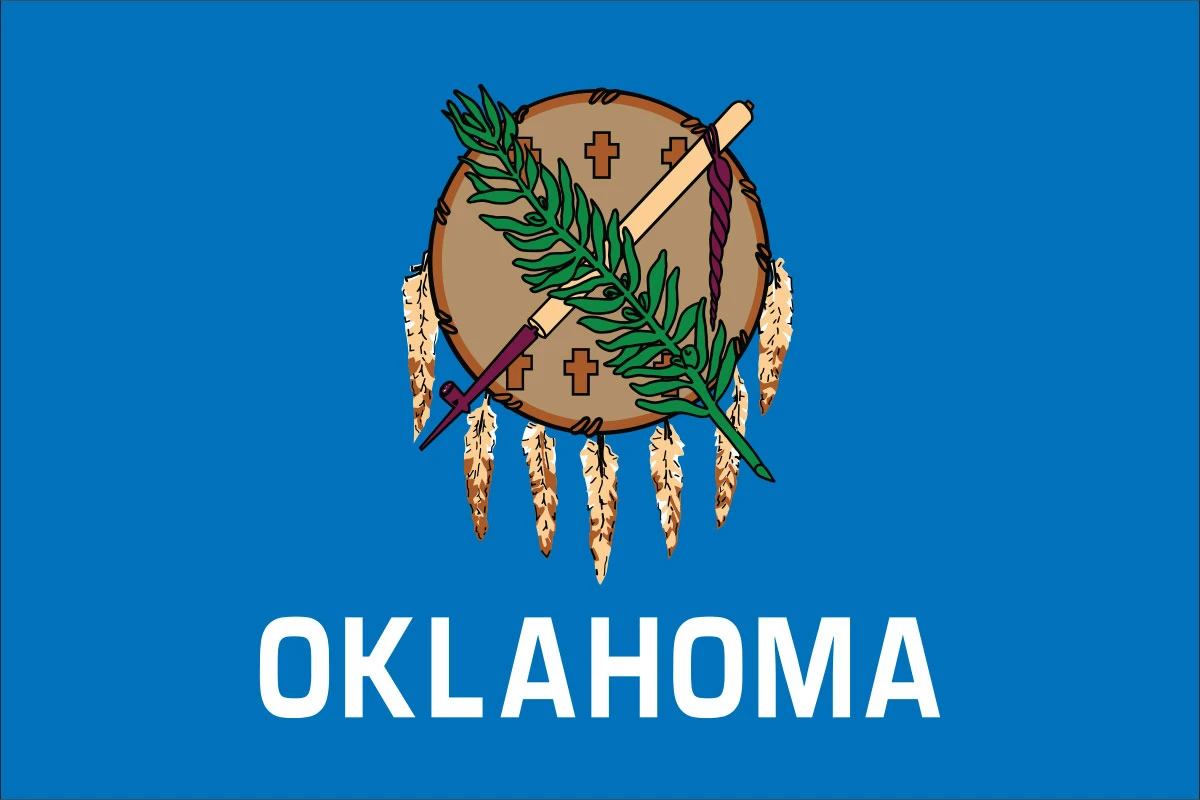 Texas					            Oklahoma
29, 183,290 residents				3,963,516 residents
38 Representatives				5 Representatives
2 Senators					2 Senators
1790 average:  1 for 30,000 
2020 average:  1 for 720,000
Texas vs. Oklahoma Population and Representation29,183,290 vs. 3,963,516
U.S. House of Representatives                                                 U.S. Senate
29,183,290               3,963,516             39,576,757               577,719
  (38 House/Rep)   (5 House/Rep)     (52 House/Rep)    (1 House/Rep)
California vs. Wyoming Population and Representation39,576,757 vs. 577,719
U.S. House of Representatives                                                 U.S. Senate
What about citizens in Washington DC?2020 State Populations < 1 million = 1 Representative:Delaware: 990, 837South Dakota: 887,770North Dakota: 779,702Alaska: 736,081Washington DC: 689,545Vermont: 643,503Wyoming: 577,719
Questions to ConsiderWhat is fair for Texas? For Oklahoma, California, and Wyoming? What is fair for the US?Who or what should be represented in Congress?Is the Great Compromise still a great idea?